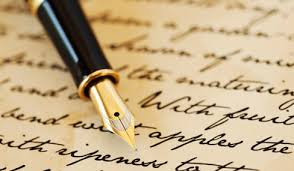 Writing Skills
Presentation By
Dr. Rani Sarode
Writing Skills
Writing Skills is one of the skills of language as well as communication.
Written Communication is one of the methods of communication.
It is the process of passing information, thoughts, ideas, etc. from one person to another person through written mode.
It is very useful media of communication but it requires an art and skill. 
Skill is very essential in Written Communication.
Writing Skills can be developed through the effective writing exercise.
Letter

Types

Informal Letter						Formal Letter
Mother, Father, Brother,			Official, Business
Sister, Uncle and 					and Administration 
Relatives									Letters
Forms of Written Communication
Notices									Memos
Deeds										Resolutions
Affidavits									Complaints
Reports									Financial Statement
Appointment Letter						Promotion Letter
Resignation Letter						Termination Letter
Joining Letter							Rules
Orders										Manuals
Policy Matters							Minutes
Agenda									Curriculum Vitae
Letter
Letter Writing is the most important means of communication
Principles and Qualities of Formal/ Business Letter
Clarity of:
Thought
Expression
Use single words for long phrases
e.g. At all times- always
Avoid double entry
e.g. Actual fact- fact
11.00 a.m. in the morning- 11.00 a.m.
Things to Avoid…
Avoid Jargons
Jargon refers to the special language of a trade, profession or a field of study
Avoid Ambiguity
If your message conveys more than one thing, it is ambiguous.
Use short sentences
If a sentence runs beyond 30 words it is better to break it up in two sentences.
Do’s…
Completeness
Courtesy
Correctness
Layout of Formal Letter(Parts of formal Letter)
Heading
Date
Reference No.
Inside Address
The Attention Line
Salutation
Subject Line
Body of the Letter
Complimentary Close
Signature
Enclosures
The carbon copy to notation
The Post Script
Any Questions???
Thank You